0
9
Cellular Respiration and Fermentation
Life Is Work
Living cells require energy from outside sources
Some animals, such as the giraffe, obtain energy by eating plants, and some animals feed on other organisms that eat plants
Energy flows into an ecosystem as sunlight and leaves as heat
Photosynthesis generates O2 and organic molecules, which are used in cellular respiration
Cells use chemical energy stored in organic molecules to generate ATP, which powers work
Figure 9.2
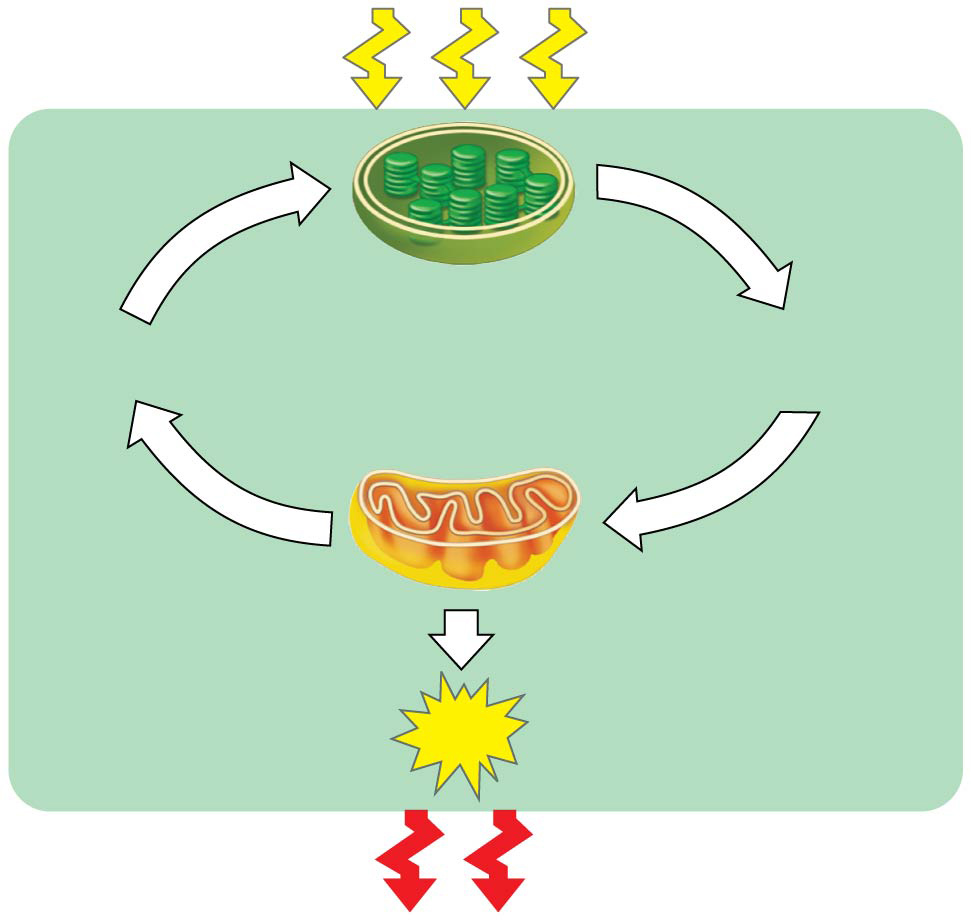 Light
energy
ECOSYSTEM
Photosynthesis
in chloroplasts
Organic
molecules
CO2
H2O
O2
+
+
Cellular respiration
in mitochondria
ATP powers
most cellular work
ATP
Heat
energy
[Speaker Notes: Figure 9.2 Energy flow and chemical recycling in ecosystems]
Catabolic Pathways and Production of ATP
Fermentation is a partial degradation of sugars that occurs without O2
Aerobic respiration consumes organic molecules and O2 and yields ATP
Anaerobic respiration is similar to aerobic respiration but consumes compounds otherthan O2 e.g sulphate
Cellular respiration includes both aerobic and anaerobic respiration but is often used to refer to aerobic respiration
Although carbohydrates, fats, and proteins are all consumed as fuel, it is helpful to trace cellular respiration with the sugar glucose
   C6H12O6 + 6 O2 → 6 CO2 + 6 H2O + Energy (ATP + heat)
Redox Reactions: Oxidation and Reduction
The transfer of electrons during chemical reactions releases energy stored in organic molecules
This released energy is ultimately used to synthesize ATP
The Principle of Redox
Chemical reactions that transfer electrons between reactants are called oxidation-reduction reactions, or redox reactions
In oxidation, a substance loses electrons,or is oxidized
In reduction, a substance gains electrons, or is reduced (the amount of positive charge is reduced)
Figure 9.UN01
becomes oxidized
(loses electron)
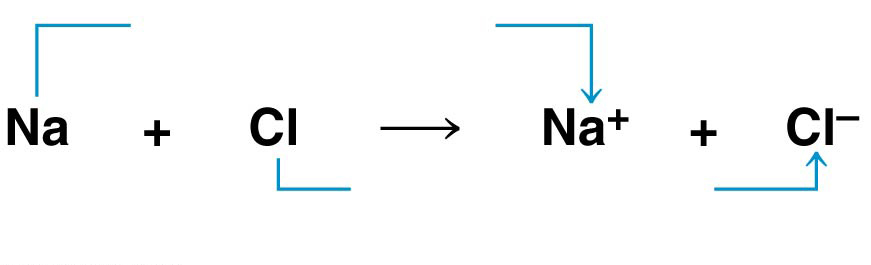 becomes reduced
(gains electron)
[Speaker Notes: Figure 9.UN01 In-text figure, NaCl redox reaction, p. 164]
Figure 9.UN02
The electron donor is called the reducing agent
The electron receptor is called the oxidizing agent
becomes oxidized
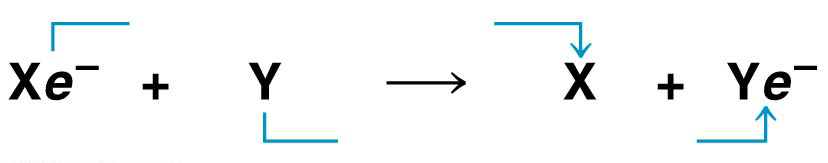 becomes reduced
[Speaker Notes: Figure 9.UN02 In-text figure, generalized redox reaction, p. 164]
Oxidation of Organic Fuel Molecules During Cellular Respiration
During cellular respiration, the fuel (such as glucose) is oxidized, and O2 is reduced
becomes oxidized
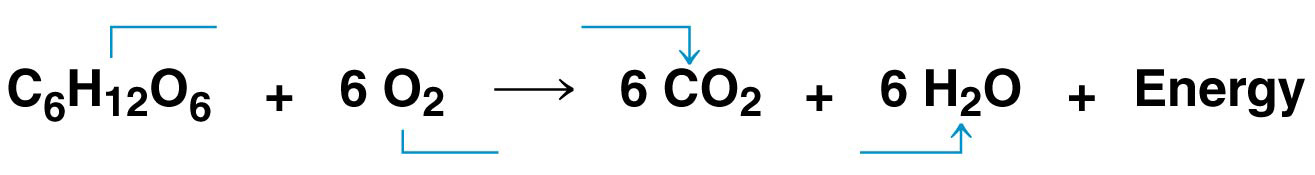 becomes reduced
The Stages of Cellular Respiration: A Preview
Harvesting of energy from glucose has three stages
Glycolysis (breaks down glucose into two molecules of pyruvate) occurs in cytoplasm
The citric acid cycle (completes the breakdown of glucose)occurs in mitochondria
Oxidative phosphorylation (accounts for most of the ATP synthesis) occurs in mitochondria
Accounts for almost 90% of the ATP generated
Figure 9.6-3
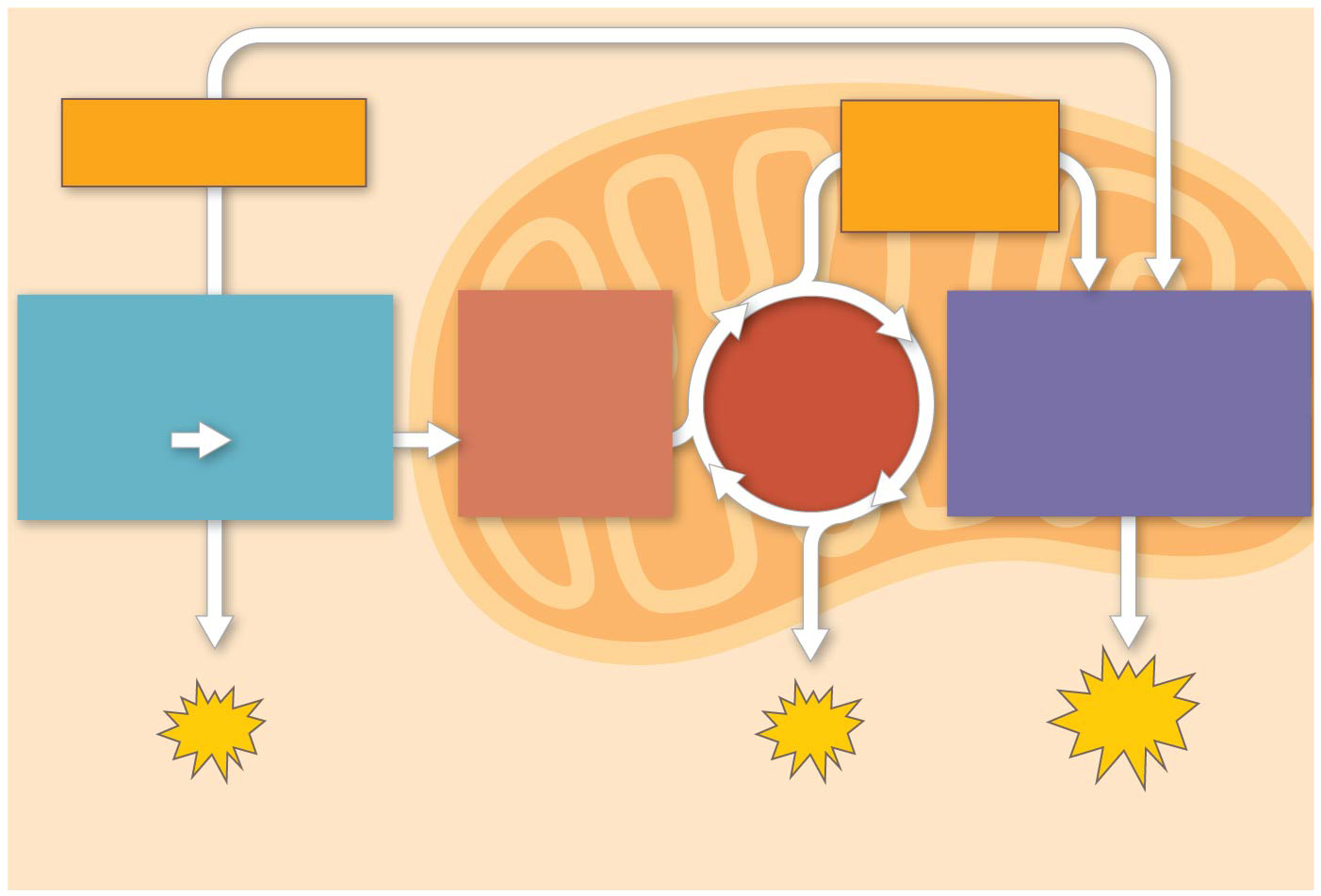 Electrons
via NADH
Electrons
via NADH
and FADH2
PYRUVATE
OXIDATION
OXIDATIVE
PHOSPHORYLATION
GLYCOLYSIS
CITRIC
ACID
CYCLE
(Electron transport
and chemiosmosis)
Acetyl CoA
Glucose
Pyruvate
MITOCHONDRION
CYTOSOL
ATP
ATP
ATP
Oxidative
Substrate-level
Substrate-level
[Speaker Notes: Figure 9.6-3 An overview of cellular respiration (step 3)]
A smaller amount of ATP is formed in glycolysis and the citric acid cycle by substrate-level phosphorylation
For each molecule of glucose degraded to CO2 and water by respiration, the cell makes up to 32 molecules of ATP
Concept 9.2: Glycolysis harvests chemical energy by oxidizing glucose to pyruvate
Glycolysis (“sugar splitting”) breaks down glucose into two molecules of pyruvate
Glycolysis occurs in the cytoplasm
Glycolysis occurs whether or not O2 is present
In the presence of O2, pyruvate enters the mitochondrion (in eukaryotic cells) where the oxidation of glucose is completed
Oxidation of Pyruvate to Acetyl CoA
Before the citric acid cycle can begin, pyruvate must be converted to acetyl Coenzyme A (acetyl CoA), which links glycolysis to the citric acid cycle
The citric acid cycle, also called the Krebs cycle, completes the break down of pyruvate to CO2
Figure 9.11
PYRUVATE OXIDATION
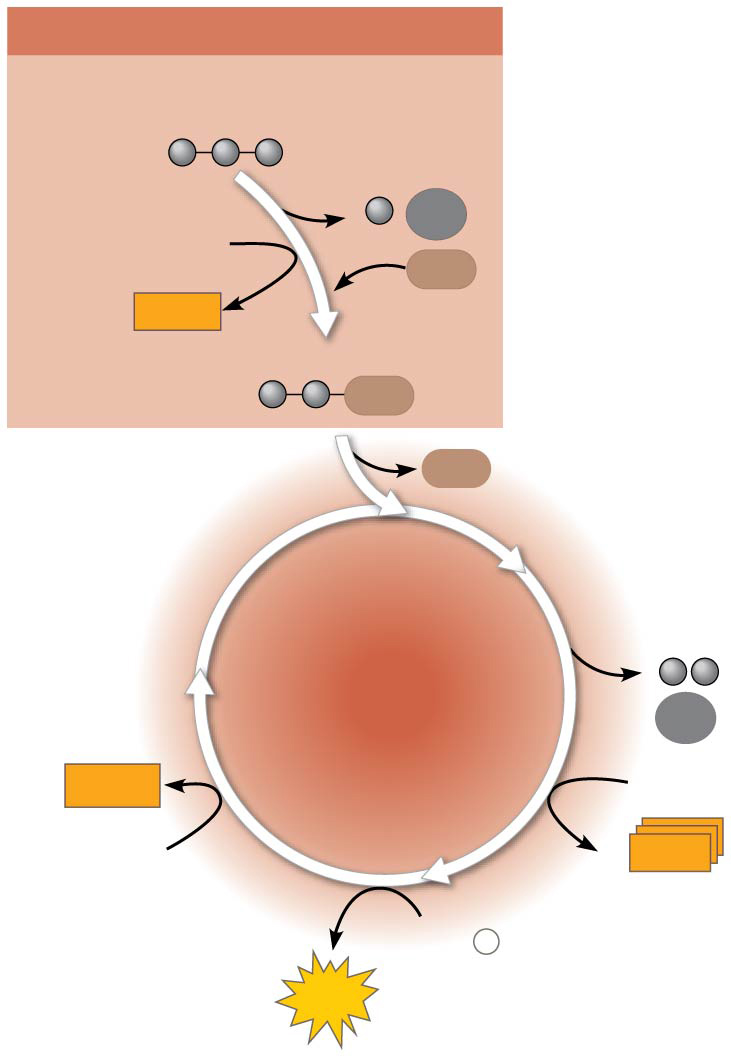 Pyruvate (from glycolysis,
2 molecules per glucose)
The citric acid cycle has eight steps, each catalyzed by a specific enzyme
CO2
NAD+
CoA
NADH
+ H+
Acetyl CoA
CoA
CoA
CITRIC
ACID
CYCLE
CO2
2
FADH2
3
NAD+
CoA
3
NADH
FAD
+
3 H+
ADP
+
P
i
ATP
[Speaker Notes: Figure 9.11 An overview of pyruvate oxidation and the citric acid cycle]
Figure 9.12-8
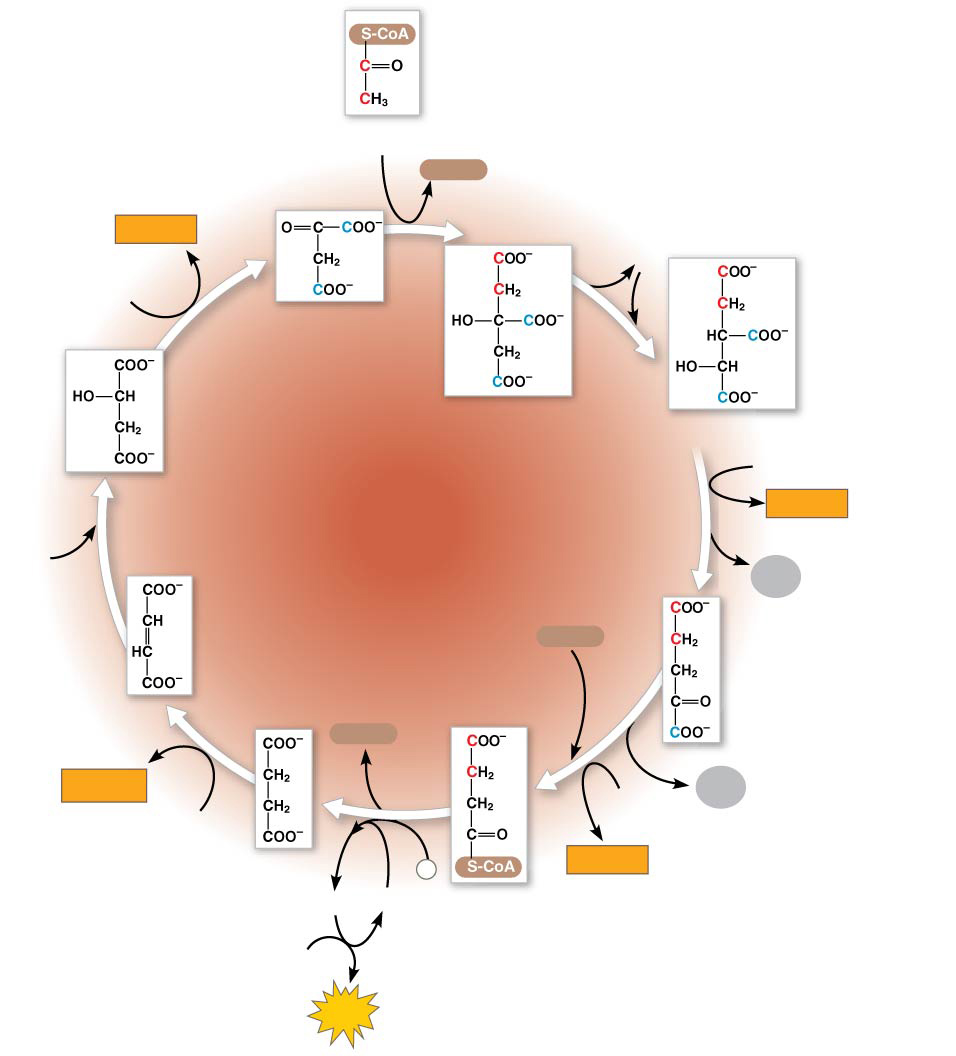 1
2
5
6
4
3
7
8
Acetyl CoA
CoA-SH
NADH
H2O
+ H+
NAD+
Oxaloacetate
Malate
Citrate
Isocitrate
NAD+
CITRIC
ACID
CYCLE
NADH
+ H+
H2O
CO2
Fumarate
CoA-SH
-Ketoglutarate
CoA-SH
FADH2
CO2
NAD+
FAD
NADH
Succinate
P
i
+ H+
GDP
GTP
Succinyl
CoA
ADP
ATP
[Speaker Notes: Figure 9.12-8 A closer look at the citric acid cycle (step 8)]
Concept 9.4: During oxidative phosphorylation, chemiosmosis couples electron transport to ATP synthesis
Following glycolysis and the citric acid cycle, NADH(Nicotinamide adenine dinucleotide) and FADH2 (Flavin adenine dinucleotide) account for most of the energy extracted from food
These two electron carriers donate electrons to the electron transport chain, which powers ATP synthesis via oxidative phosphorylation
The Pathway of Electron Transport
The electron transport chain is in the inner membrane (cristae) of the mitochondrion
Most of the chain’s components are proteins,which exist in multiprotein complexes
Figure 9.UN09
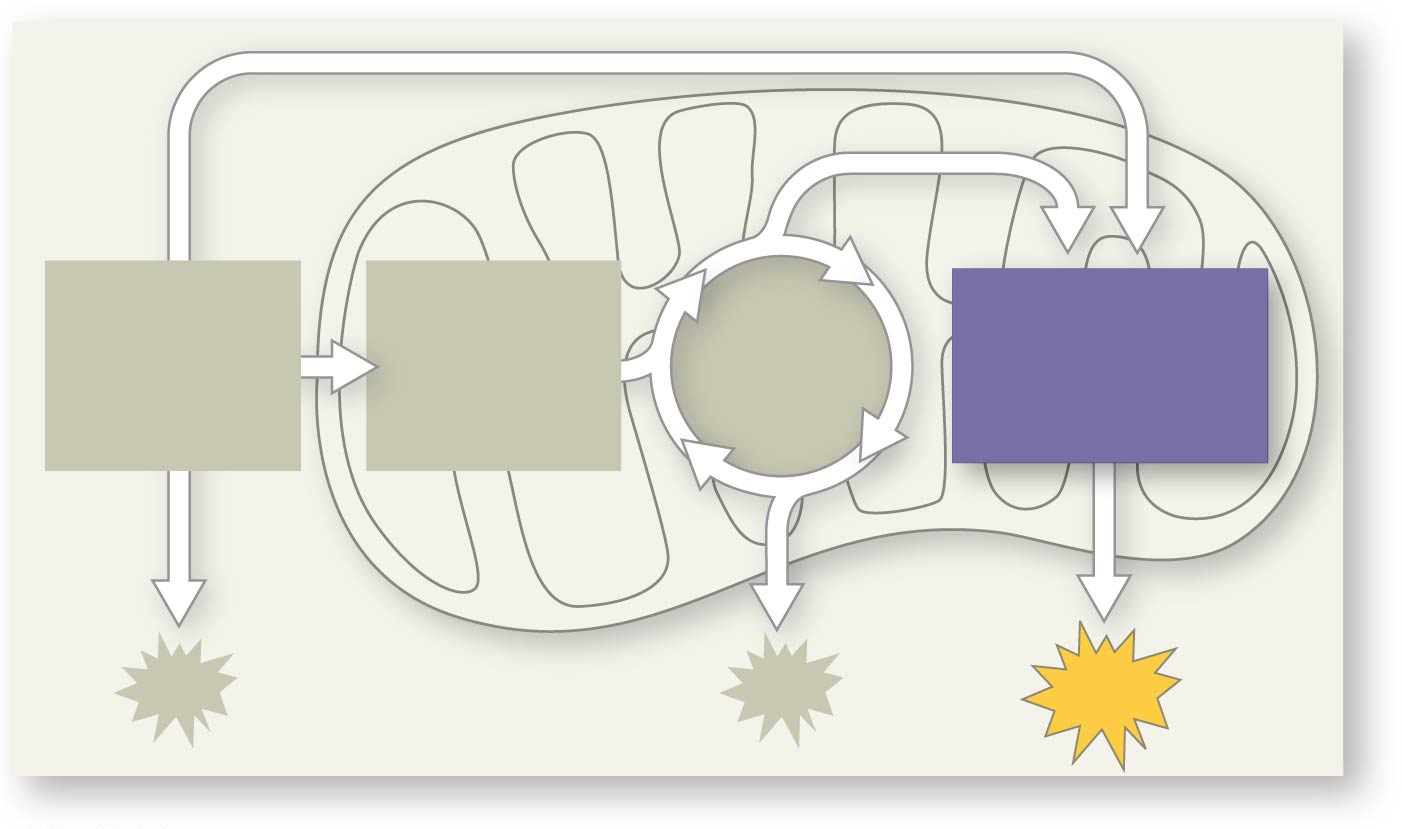 OXIDATIVE
PHOSPHORYL-
ATION
CITRIC
ACID
CYCLE
PYRUVATE
OXIDATION
GLYCOLYSIS
ATP
[Speaker Notes: Figure 9.UN09 In-text figure, mini-map, oxidative phosphorylation, p. 172]
An Accounting of ATP Production by Cellular Respiration
During cellular respiration, most energy flows in this sequence: 
	glucose → NADH → electron transport chain → proton-motive force → ATP
About 34% of the energy in a glucose molecule is transferred to ATP during cellular respiration, making about 32 ATP
There are several reasons why the number of ATP is not known exactly
Concept 9.5: Fermentation and anaerobic respiration enable cells to produce ATP without the use of oxygen
Most cellular respiration requires O2 to produce ATP
Without O2, the electron transport chain will cease to operate
In that case, glycolysis couples with anaerobic respiration or fermentation to produce ATP
Anaerobic respiration uses an electron transport chain with a final electron acceptor other than O2, for example sulfate
Fermentation uses substrate-level phosphorylation instead of an electron transport chain to generate ATP
Types of Fermentation
Fermentation consists of glycolysis plus reactions that regenerate NAD+, which can be reused by glycolysis
Two common types are alcohol fermentation and lactic acid fermentation
In alcohol fermentation, pyruvate is converted to ethanol in two steps
The first step releases CO2 
The second step produces ethanol
Alcohol fermentation by yeast is used in brewing, winemaking, and baking
Figure 9.17
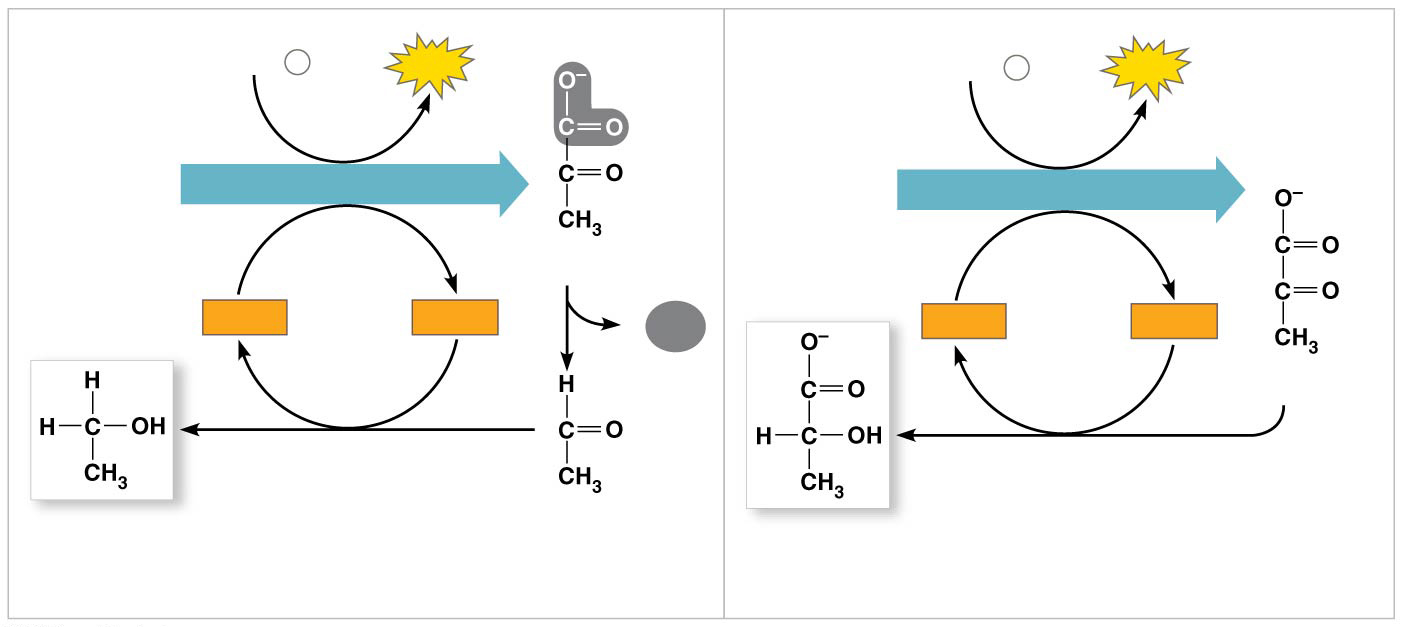 2 ADP + 2
P
ATP
2
2
2 ADP + 2
ATP
P
i
i
GLYCOLYSIS
Glucose
GLYCOLYSIS
Glucose
2 Pyruvate
NAD+
NADH
2
2
CO2
2
2
NAD+
NADH
2
+ 2 H+
+ 2 H+
Pyruvate
2
2 Acetaldehyde
2 Ethanol
2 Lactate
Alcohol fermentation
(a)
(b)
Lactic acid fermentation
[Speaker Notes: Figure 9.17 Fermentation]
Animation: Fermentation Overview
In lactic acid fermentation, pyruvate is reduced by NADH, forming lactate as an end product, with no release of CO2
Lactic acid fermentation by some fungi and bacteria is used to make cheese and yogurt
Human muscle cells use lactic acid fermentation to generate ATP when O2 is scarce
Comparing Fermentation with Anaerobic and Aerobic Respiration
All use glycolysis (net ATP = 2) to oxidize glucose and harvest chemical energy of food
In all three, NAD+ is the oxidizing agent that accepts electrons during glycolysis
The processes have different mechanisms for oxidizing NADH: 
In fermentation, an organic molecule (such as pyruvate or acetaldehyde) acts as a final electron acceptor
In cellular respiration electrons are transferred to the electron transport chain
Cellular respiration produces 32 ATP per glucose molecule; fermentation produces 2 ATP per glucose molecule
Obligate anaerobes carry out fermentation or anaerobic respiration and cannot survive in the presence of O2
Yeast and many bacteria are facultative anaerobes, meaning that they can survive using either fermentation or cellular respiration
In a facultative anaerobe, pyruvate is a fork in the metabolic road that leads to two alternative catabolic routes
Figure 9.18
Glucose
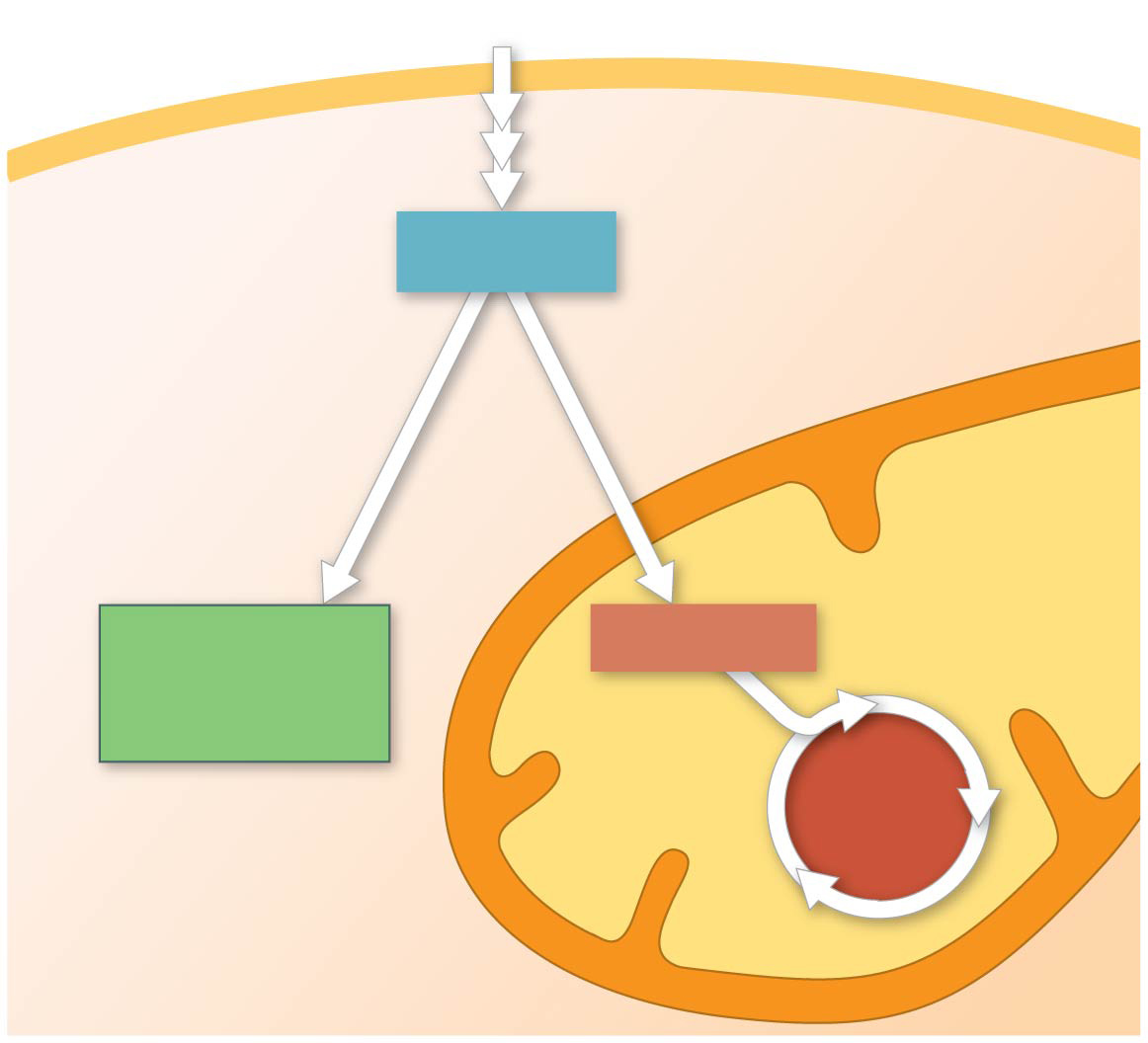 Glycolysis
CYTOSOL
Pyruvate
O2 present:
  Aerobic cellular
    respiration
No O2 present:
Fermentation
MITOCHONDRION
Ethanol,
lactate, or
other products
Acetyl CoA
CITRIC
ACID
CYCLE
[Speaker Notes: Figure 9.18 Pyruvate as a key juncture in catabolism]
The Evolutionary Significance of Glycolysis
Ancient prokaryotes are thought to have used glycolysis long before there was oxygen in the atmosphere
Very little O2 was available in the atmosphere until about 2.7 billion years ago, so early prokaryotes likely used only glycolysis to generate ATP
Glycolysis is a very ancient process
The Versatility of Catabolism
Catabolic pathways funnel electrons from many kinds of organic molecules into cellular respiration
Glycolysis accepts a wide range of carbohydrates
Proteins must be digested to amino acids; amino groups can feed glycolysis or the citric acid cycle
Fats are digested to glycerol (used in glycolysis) and fatty acids (used in generating acetyl CoA) 
Fatty acids are broken down by beta oxidation and yield acetyl CoA
An oxidized gram of fat produces more than twice as much ATP as an oxidized gram of carbohydrate
Figure 9.19-5
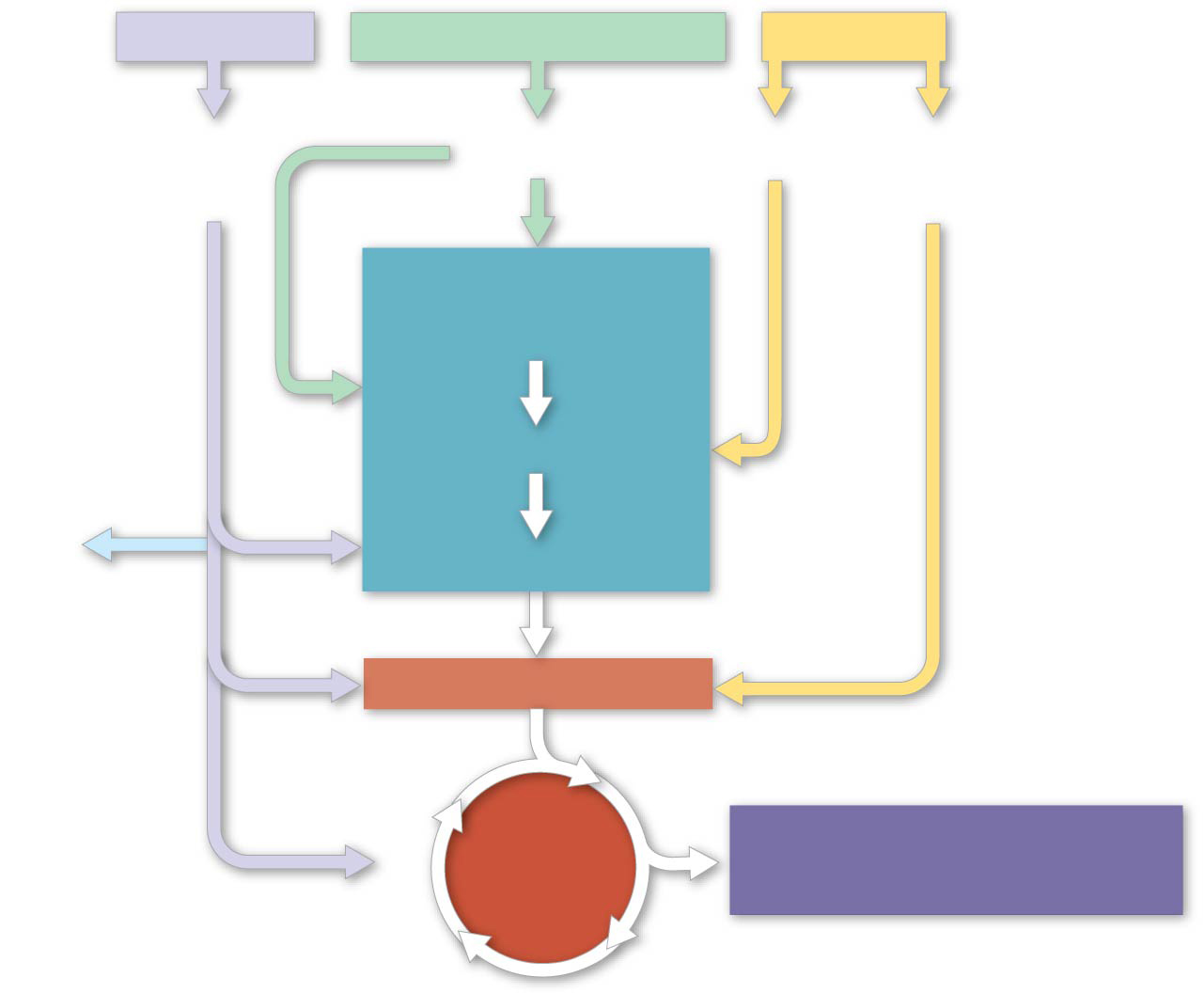 Proteins
Carbohydrates
Fats
Amino
acids
Glycerol
Fatty
acids
Sugars
GLYCOLYSIS
Glucose
Glyceraldehyde 3-
P
NH3
Pyruvate
Acetyl CoA
CITRIC
ACID
CYCLE
OXIDATIVE
PHOSPHORYLATION
[Speaker Notes: Figure 9.19-5 The catabolism of various molecules from food (step 5)]
Biosynthesis (Anabolic Pathways)
The body uses small molecules to build other substances
These small molecules may come directly from food, from glycolysis, or from the citric acid cycle
Regulation of Cellular Respiration via Feedback Mechanisms
Feedback inhibition is the most common mechanism for metabolic control
If ATP concentration begins to drop, respiration speeds up; when there is plenty of ATP, respiration slows down
Figure 9.UN11
Outputs
Inputs
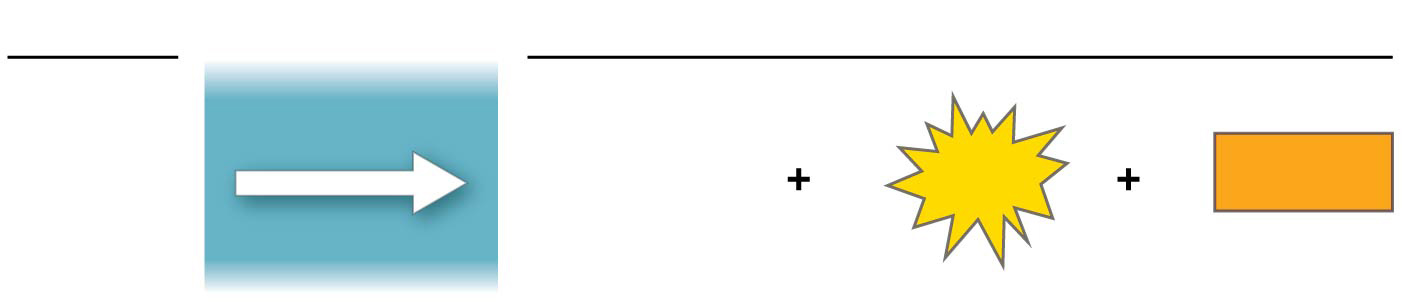 GLYCOLYSIS
NADH
ATP
Glucose
2 Pyruvate
2
2
+
+
[Speaker Notes: Figure 9.UN11 Summary of key concepts: glycolysis]
Figure 9.UN12
Inputs
Outputs
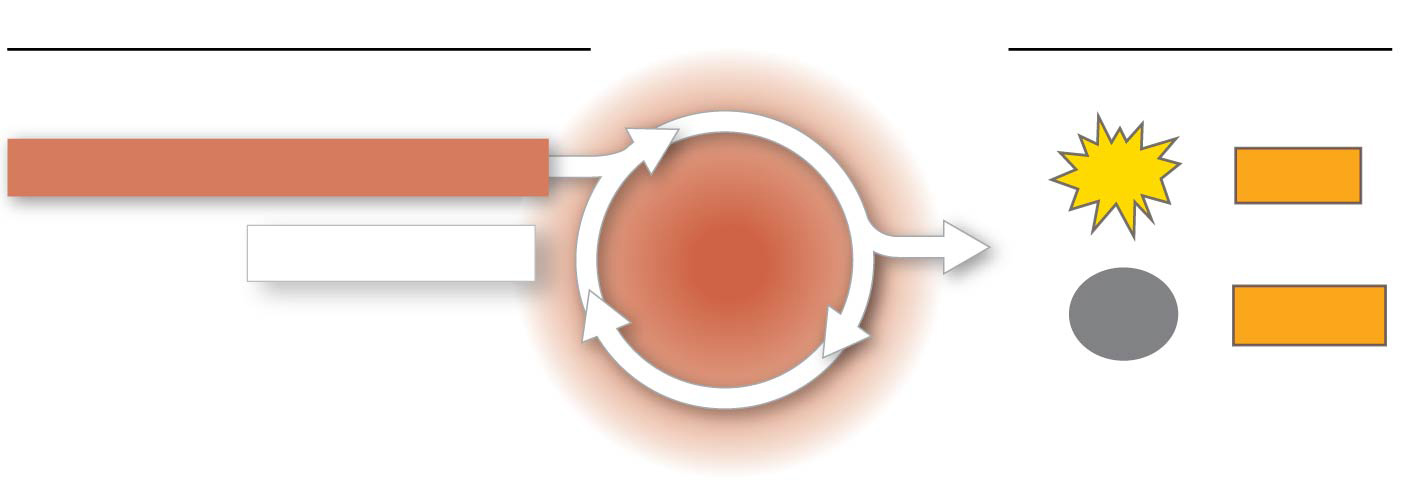 2 Pyruvate
2 Acetyl CoA
ATP
2
8
NADH
CITRIC
ACID
CYCLE
2 Oxaloacetate
FADH2
CO2
6
2
[Speaker Notes: Figure 9.UN12 Summary of key concepts: citric acid cycle]
Figure 9.UN13
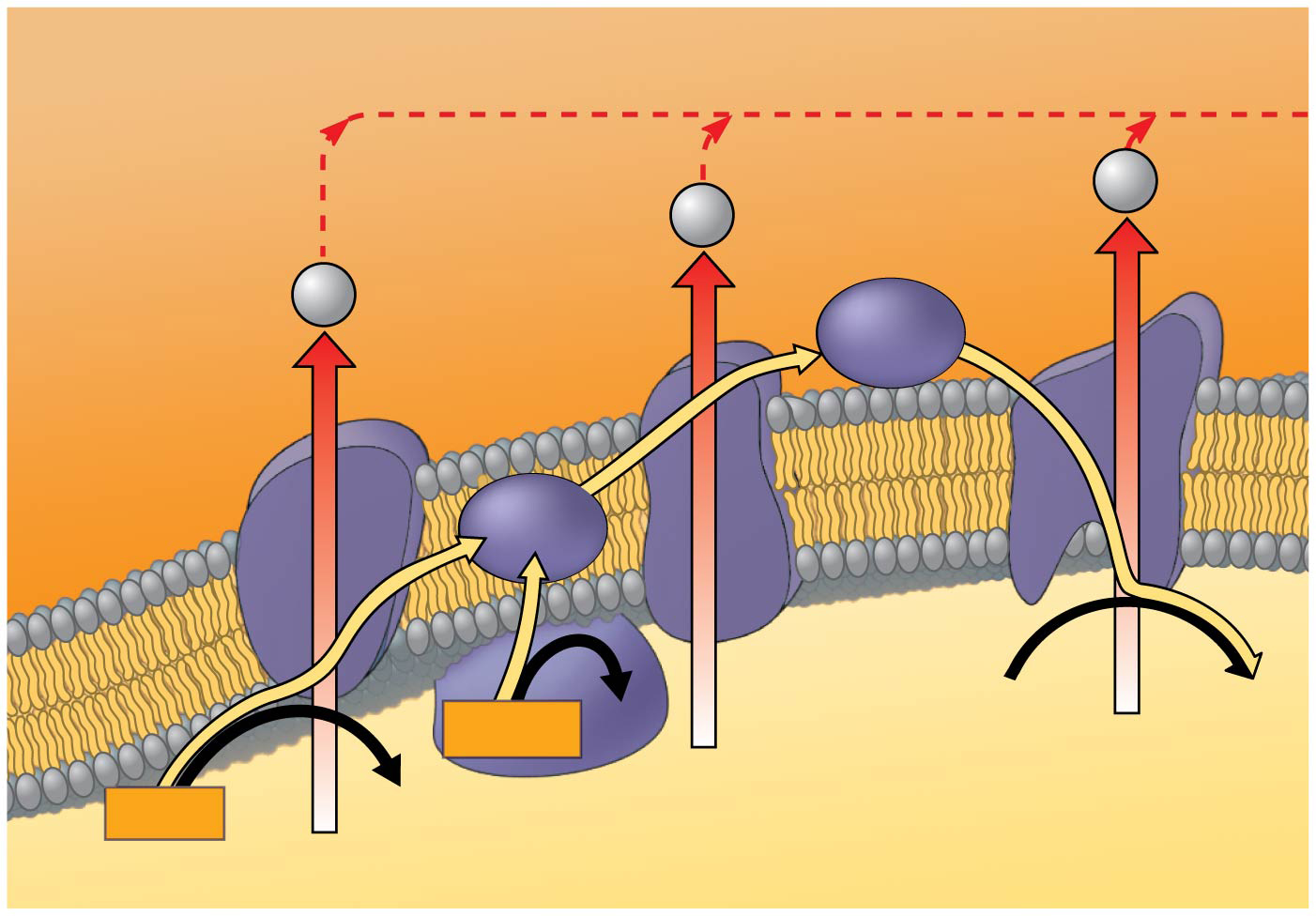 INTERMEMBRANE
SPACE
H+
H+
H+
Cyt c
Protein complex
of electron
carriers
IV
Q
III
I
II
2 H+ + ½ O2
H2O
FAD
FADH2
NAD+
NADH
MITOCHONDRIAL MATRIX
(carrying electrons from food)
[Speaker Notes: Figure 9.UN13 Summary of key concepts: electron transport chain]
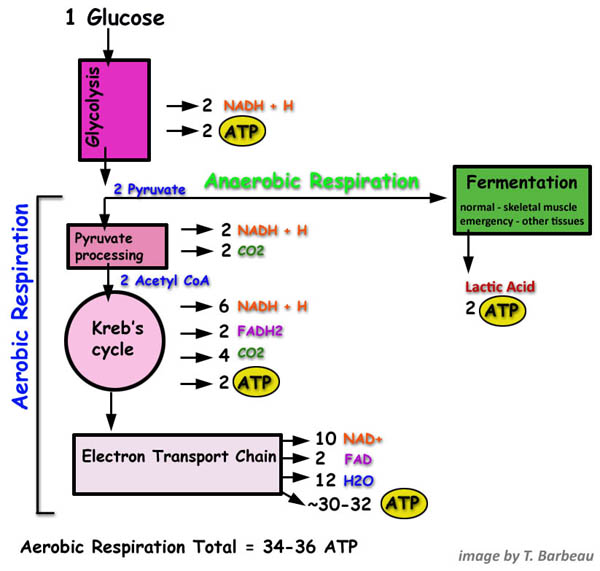